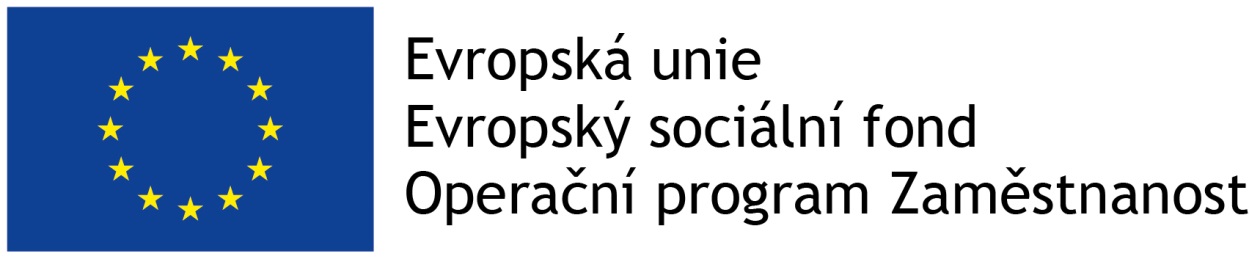 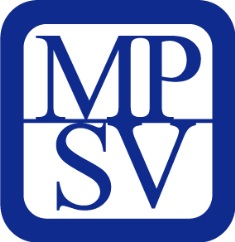 Akreditace vzdělávacích programů MPSV
Mgr. Filip Novotný
Oddělení koncepce sociální práce a vzdělávání
Odbor sociálních služeb, sociální práce a sociálního bydlení
Osnova
Podání žádosti
Forma předložené žádosti
Kontrola formálních náležitostí
Posouzení úplnosti žádosti a hodnocení kvality vzdělávacího programu
Přílohy žádosti
Příprava odborného posudku
Vydání rozhodnutí o žádosti
22.1.2018 9:50
2
Proces
22.1.2018 9:50
3
Čím se řídíme?
§ 117a a násl. zákona o sociálních službách
Zákon č. 500/2004 Sb., správní řád
Příkaz ministryně 2/2007
Zákon č. 255/2012 Sb., o kontrole
22.1.2018 9:50
4
Od vyhlášení termínůk podání žádosti
Termíny vyhlašuje MPSV
Žádosti se podávají v aplikaci AKRIS: akris.mpsv.cz
Aplikace AKRIS se otevře v určený čas
počátek a konec nastaví admin
Žádost o:
akreditaci vzdělávacího programu
rozšíření lektorského týmu
Žádost lze připravit kdykoli
Podání
s elektronickým podpisem
bez elektronického podpisu + krycí list
22.1.2018 9:50
5
Kontrola formálních náležitostí
Zejména obsah jednotlivých příloh
Přílohy:
Doklady o odborné způsobilosti lektora
Studijní materiály
Seznam doporučené literatury
Potvrzení o zajištění praxe
Evaluační dotazník
Čestné prohlášení
Vzor osvědčení
Doklad o zaplacení správního poplatku
Oprávnění k realizaci vzdělávacího programu
22.1.2018 9:50
6
[Speaker Notes: Příloha č. 1: V Profilu lektora jsou připojeny doklady o odborné způsobilosti lektora nebo osvědčení o uznání odborné a pedagogické kvalifikace lektorů
Příloha č. 2: Studijní materiály – příklad prezentace, příklad učebního textu v tištěné i elektronické formě aj.
Příloha č. 3: Seznam doporučené literatury (dle platné bibliografické normy – ČSN ISO 690)
Příloha č. 4: Potvrzení o zajištění praxe – pouze u žádosti o akreditaci kvalifikačního kurzu
Příloha č. 5: Evaluační dotazník – vzory otázek
Příloha č. 6: Čestné prohlášení – komerční účely a ochranná známka
Příloha č. 7: Vzor osvědčení
Příloha č. 8: Doklad o zaplacení správního poplatku ve formě kopie potvrzení banky či výpisu z bankovního účtu
Příloha č. 9: Oprávnění k realizaci vzdělávacího programu – zejména stanovy, statut, zřizovací listina, živnostenské oprávnění]
Věcné hodnocení
Hodnotitel
Externí odborník nebo zaměstnanec MPSV
Zároveň člen akreditační komise
Obsah hodnocení
Popis nedostatků včetně návodných návrhů na nápravu či doplnění
Důvody pro zamítnutí:
Nesplnění kritérií akreditovaného vzdělávacího programu
Nekvalitní zpracování
Rozpor se zákonem o sociálních službách
Lektorský tým nesplňuje požadavky na vzdělání
22.1.2018 9:50
7
[Speaker Notes: Žádost bude navržena k zamítnutí zejména v těchto případech:
Zpracování žádosti nesplňuje kritéria akreditovaného vzdělávacího programu určeného pro odborné vzdělávání zaměstnanců v oblasti sociální práce a sociálních služeb, uvedená v Průvodci vyplňováním žádosti o akreditaci a v § 37 vyhlášky č. 505/2006 Sb., kterou se provádějí některá ustanovení zákona o sociálních službách
Vzdělávací program jako celek je natolik nekvalitně zpracován, že není možné jej relevantně posoudit – např. nejasné a příliš obecně pojaté znění anotace, cílových kompetencí i popisu obsahu učebního plánu
Žádost není v souladu s ustanoveními § 117a zákona o sociálních službách, tj. obnovovat, upevňovat a doplňovat kvalifikaci vztahující se k vykonávané pozici. Obsahově zaměření programu směruje k jiným právním předpisům, mimo oblast sociální práce a sociálních služeb, případně do působnosti jiných resortů (např. kurzy všeobecné první pomoci, supervizní výcvik, psychoterapeutický či sebezkušenostní výcvik, všeobecný kurz sebeobrany, kvalifikace na pozici sociálně zdravotní pracovník podle zákona č. 96/2004, kurzy lektorských dovedností apod.)
Lektorský tým (jako celek) uvedený v žádosti nesplňuje požadavky na vzdělání a odbornou praxi]
Žádost o akreditaci
Žádost
Identifikace žadatele
Identifikace vzdělávacího programu
Profil absolventa
Profil programu
Závěrečná zkouška, hodnocení kurzu
Lektorský tým
22.1.2018 9:50
8
Identifikace vzdělávacího programu I
Typ kurzu
Kvalifikační kurz pro pracovníky v sociálních službách
Kurz dalšího vzdělávání
Název vzdělávacího programu
Anotace
300 – 1500 znaků
Rozsah
1 vyučovací hodina = 45 minut
Min. 5 hodin, resp. 150 hodin
Forma programu
Prezenční
Kombinovaná (prezeční + e-learning nebo konzultace)
22.1.2018 9:50
9
[Speaker Notes: Název vzdělávacího programu – viz s. 6, bod. 2.2 – šedý rámeček]
Identifikace vzdělávacího programu II
Tematická oblast
Hlavní téma a výstižné podtéma
Kvalifikační kurz - NE
Vstupní požadavky
Nepovinné
Bezúhonnost, zdravotní způsobilost – NE
Pracovní zařazení účastníka
Sociální pracovník (prevence, péče, poradenství)
Pracovník v sociálních službách
Neformální pečovatel
Pracovník v manažerské, řídicí funkci
22.1.2018 9:50
10
Identifikace vzdělávacího programu III
Pracovní zařazení účastníka kurzu
Sociální pracovník – SP
Pracovník v sociálních službách
– PCeloživotní
– PKvalifikační
Neformální pečovatel – PP
Pracovník v manažerské, řídicí funkci – VP

Označení kurzů
Dříve: 2016/0568-SP/PC/VP/PP
Nyní: A2017/0906-SP/PC/VP/PP
22.1.2018 9:50
11
Identifikace vzdělávacího programu IV
Forma sociální služby
Terénní
Pobytová
Ambulatní
Úřad
Druh sociální služby
Sociální prevence
Sociální péče
Sociální poradenství
Počet účastníků
Závisí na formě programu a metodách výuky
Kvalifikační kurz – max. 30
22.1.2018 9:50
12
Profil absolventa
Cílové kompetence
Krátkodobý kurz (5-8 hodin)
„absolvent se orientuje v základech…“
Delší kurz
„absolvent zná problematiku…“
Cílová skupina
v nabídce 17 skupin
osoby s převažujícím tělesným postižením
senioři
…
ostatní – žadatel specifikuje
22.1.2018 9:50
13
Profil kurzu
Učební plán
Moduly řazeny chronologicky
vyučovací hodina = 45 minut, hodina praxe = 60 minut
Rozsah počtu hodin = počet jednotek
1denní program – min. 5, max. 8 hodin
2 hodiny + krátká přestávka
4-5 hodin + delší přestávka
Přestávky se neuvádějí
Modul – obsah, stručný popis, časová dotace
Vícedenní kurzy – moduly nutno odlišit podle dne
22.1.2018 9:50
14
Profil kurzu II
U každého modulu a obsahu
Materiálně-technické zabezpečení
Videokamera
Flipchart
Dataprojektor
Výukové metody
přednáška
Modelové situace
Video zpětná vazba
Skupinová diskuse
Brainstorming
Kvalifikační kurz pro pracovníky v sociálních službách
Min. 150 hodin
Obecná část
Zvláštní část – nejméně 80 hodin; zabezpečení praxe
22.1.2018 9:50
15
Profil kurzu III
Studijní materiály a seznam doporučené literatury
Vlastní materiály
Vlastní pracovní listy
Ukázka: min. 5 stran formátu A4
Seznam doporučené literatury – povinná příloha – ČSN ISO 690
Doplňující informace
Certifikát kvality
Vzdělávací program již v minulosti akreditován
Specifika vzdělávacího programu
22.1.2018 9:50
16
Závěrečná zkouška, hodnocení kurzu I
Programy do 8 hodin
Rekapitulace obsahu
Zpětná vazba od účastníků a lektorů
Programy s více než 8 hodinami povinně
Výhradně prezenční forma
Minimální kritéria pro získání osvědčení
Minimální % účasti
% úspěšnosti v testu
Předložení/obhájení samostatné práce
22.1.2018 9:50
17
Závěrečná zkouška, hodnocení kurzu II
Programy do 8 hodin
Absence nepřípustná
Programy s více než 8 hodinami
Absence přípustná nejvýše 10 % + řádná omluva
Kvalifikační kurz pro pracovníky v sociálních službách
Do 10 % absence povolena bez zdůvodnění
Do 20 % po řádném zdůvodnění + doplnění znalostí
Absence >20 % nepřípustná
22.1.2018 9:50
18
Závěrečná zkouška, hodnocení kurzu III
Minimální kritéria získání osvědčení
100 % docházka (do 8 vyučovacích hodin včetně)
90 % docházka + ověření znalostí (>8 hodin)
80 % docházka + závěrečná zkouška (pouze kvalifikační kurz)
Grafická podoba
Není předepsána
Vzor dostupný
9 obligatorních obsahových náležitostí
Vydání osvědčení podmíněno platností akreditace
22.1.2018 9:50
19
[Speaker Notes: Grafická podoba osvědčení není předepsána. Osvědčení musí však mít po obsahové stránce tyto náležitosti:
Název vzdělávací instituce
Číslo akreditace vzdělávacího programu
Jméno, příjmení a titul účastníka vzdělávání
Datum a místo narození účastníka
Číslo osvědčení
Název vzdělávacího programu
Rozsah vzdělávacího programu a termín realizace
Podpis oprávněných osob (statutární zástupce vzdělávací instituce, předseda zkušební komise…)
Razítko a datum]
Závěrečná zkouška, hodnocení kurzu IV
Opravné prostředky
Opakování testu
Ústní přezkoušení
Vypracování zadaného úkolu
Jiné (žadatel specifikuje
22.1.2018 9:50
20
Lektorský tým
Požadované vzdělání
ve vztahu ke vzdělávacímu programu
Požadovaná praxe
zkušenosti ze sociální oblasti nutné
Zkušenosti s lektorskou činností
22.1.2018 9:50
21
Příprava odborného posudku
Žádosti přidělovány v aplikaci AKRIS
Hodnotitelé připraví posudky
Posudky projedná akreditační komise
Akreditační komise vydá stanovisko
Udělit
Zamítnout
(Doplnit)
Hlasování (nadpoloviční většina členů) => stanovisko
Na jednání komise
Per rollam
22.1.2018 9:50
22
Vydání rozhodnutí a co následuje?
Rozhodnutí vydá Ministerstvo
Do 30 dnů po obdržení stanoviska akreditační komise
Stanovisko předkládá předseda komise
15denní lhůta pro podání rozkladu
Marné uplynutí
Nabytí právní moci => propsání programu do Katalogu
Podání rozkladu
Projednání rozkladovou komisí
Rozhoduje ministr/yně
Vrátí 1. instanci X rozklad zamítne
22.1.2018 9:50
23
Pár čísel na závěr
Jak často akreditační komise zasedá?
Nejméně 4krát, obvykle 6krát ročně
Kolik má členů?
Komise má aktuálně 16 členů
Nová bude úspornější
Kolik žádostí ročně průměrně projedná?
1.800 žádostí o akreditaci, z toho 3,5 % kvalif. kurzy
600 žádostí o změnu/doplnění lektorského týmu
Poměr udělených a zamítnutých = 2 : 1
22.1.2018 9:50
24
Děkuji za pozornost
Mgr. Filip Novotný
filip.novotny2@mpsv.cz
+420 221 92 2572
22.1.2018 9:50
25